МАДОУ детский сад № 435
Представляет агитбригаду ЮИД
АЗБУКА движения
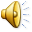 МАДОУ детский сад № 435
Представляет агитбригаду ЮИД
АЗБУКА движения
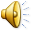 Азбука дорожного движения
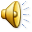 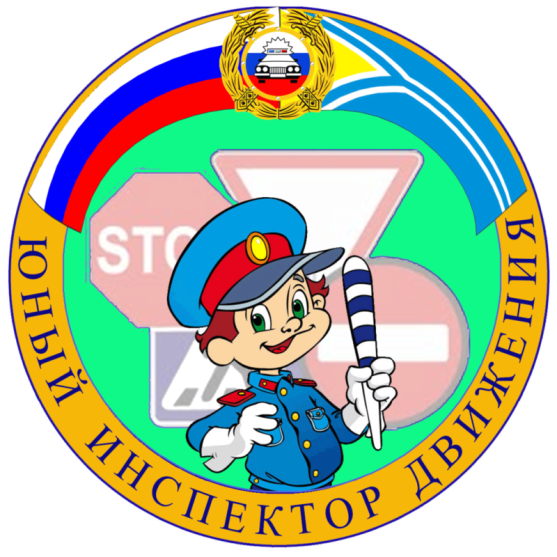 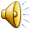 Спасибо за внимание!